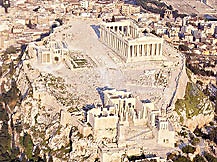 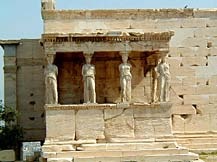 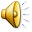 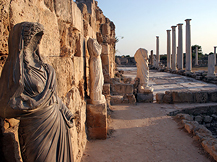 Мифы 
Древней Греции
МИФ (от греч. mythos — предание, сказание), повествование о богах, духах, обожествленных героях и первопредках, возникшее в первобытном обществе.
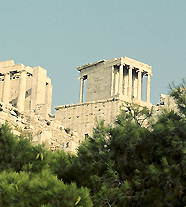 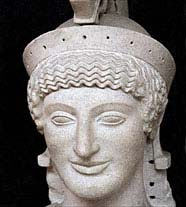 Кто является главным героем мифа?
Дайте его характеристику.
Какие чувства вы испытывали после прочтения этого мифа?
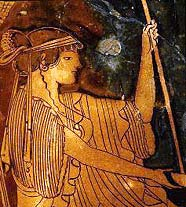 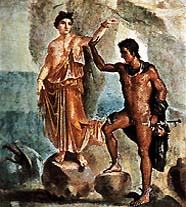 Персей и Афродита
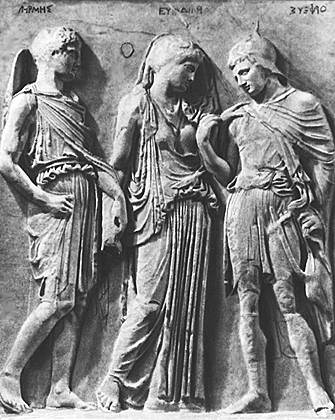 Орфей и Эвридика
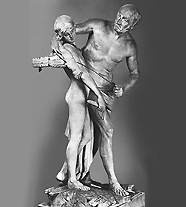 Дедал и Икар
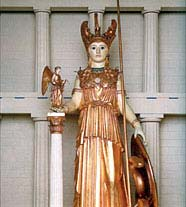 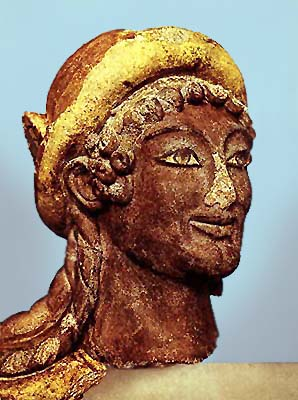 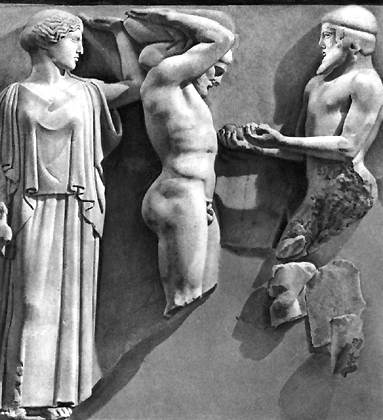 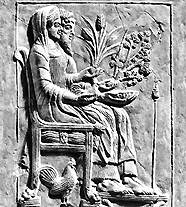 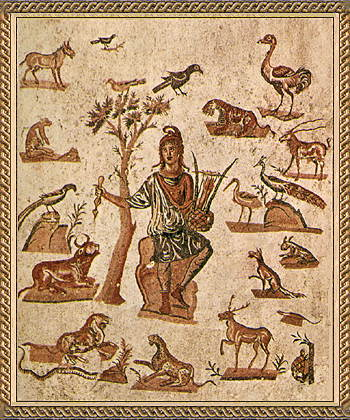 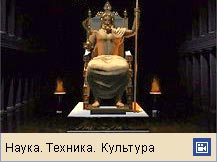 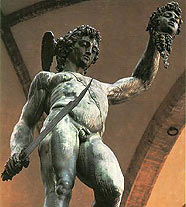 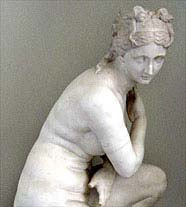 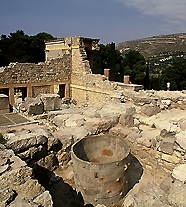